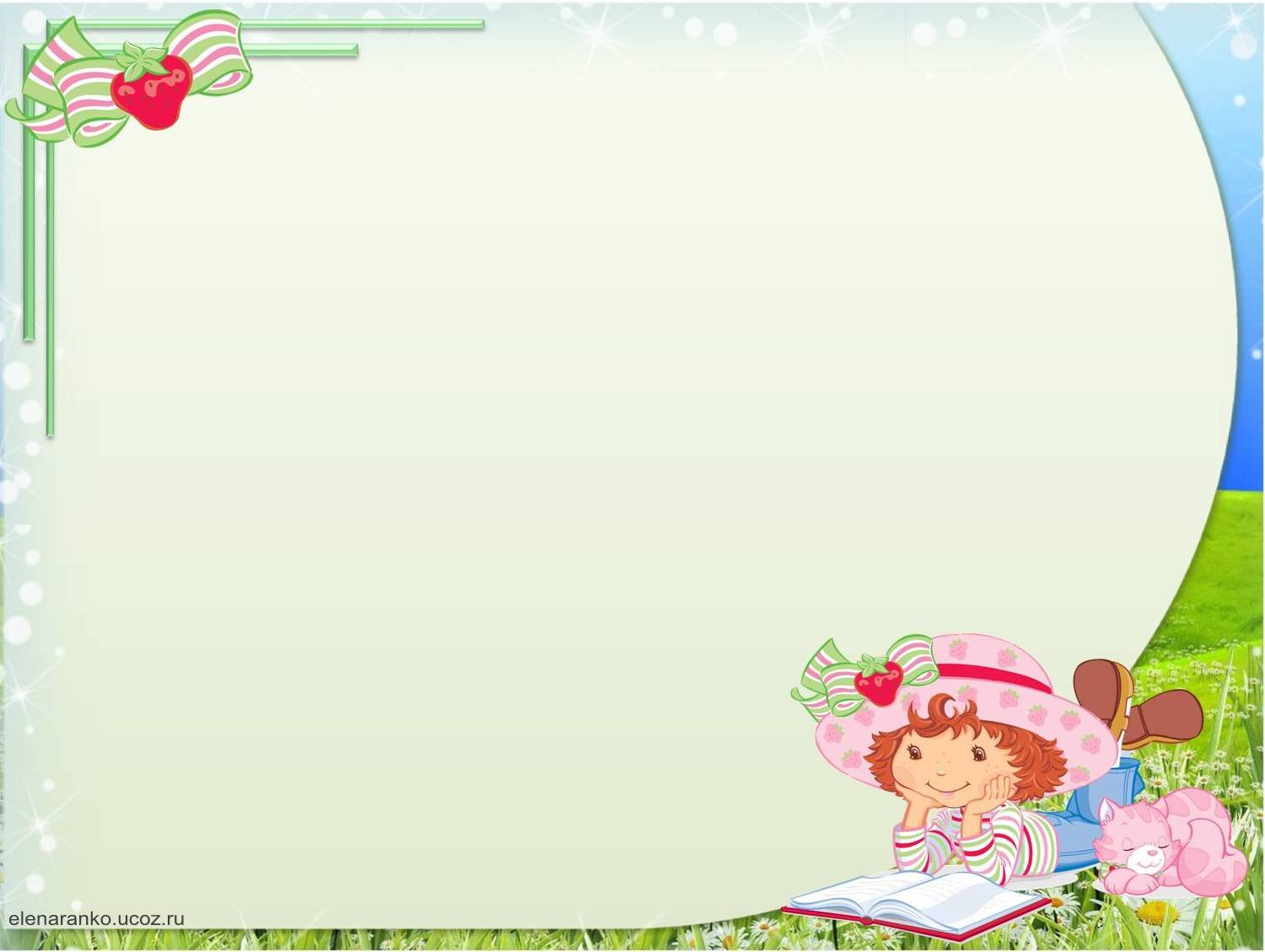 ПРОЕКТ ПО РАЗВИТИЮ РЕЧИ«Учимся говорить, играя»группа «Ягодка»
Подготовила воспитатель:
Добышева Е.Н.
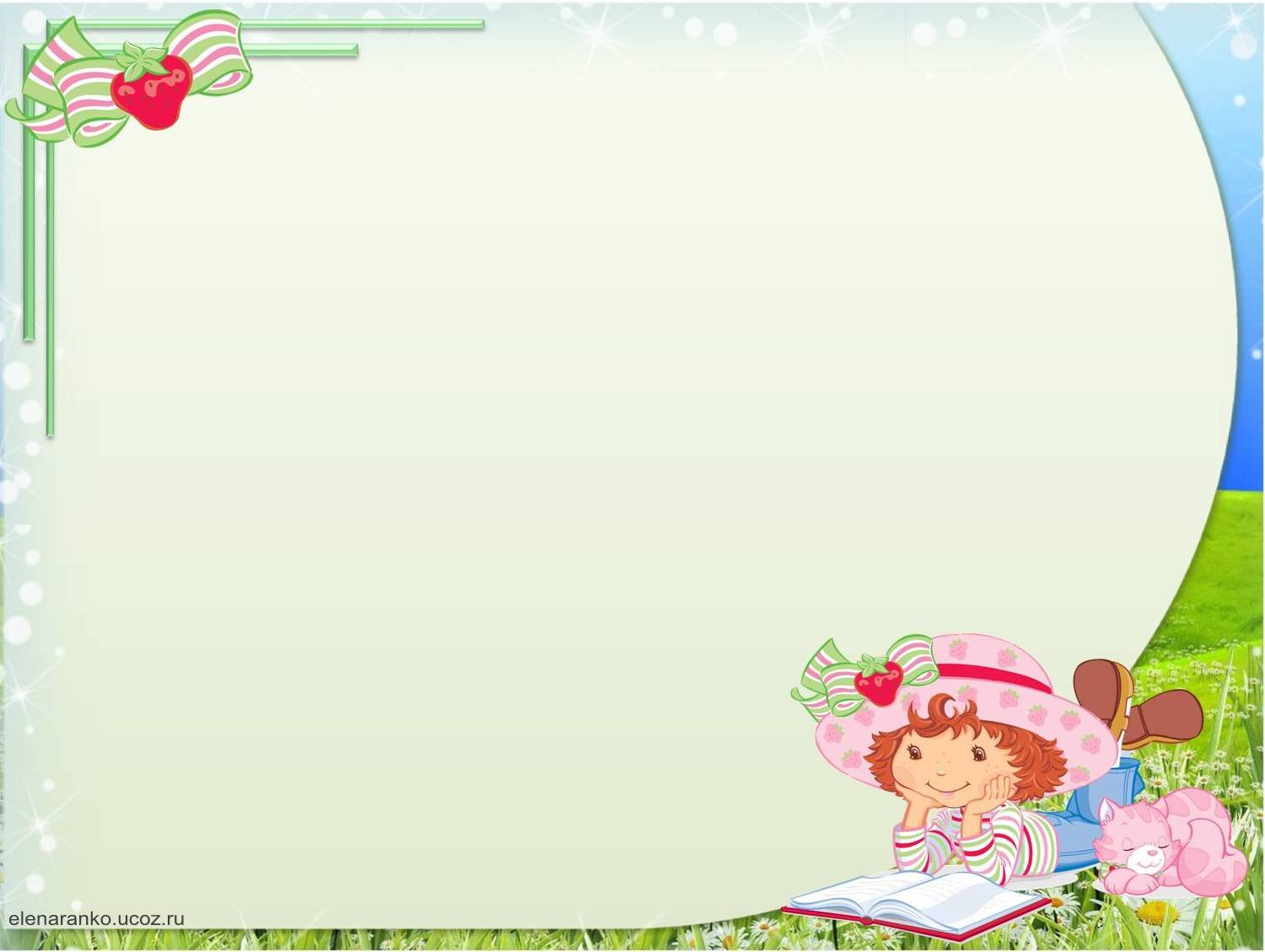 Проект по развитию речи «Учимся говорить, играя»
Вид проекта: познавательно-речевой.
Продолжительность проекта: долгосрочный.
Проблема: недостаточное развитие речи у детей в группе, а в отдельных случаях почти полное ее отсутствие.
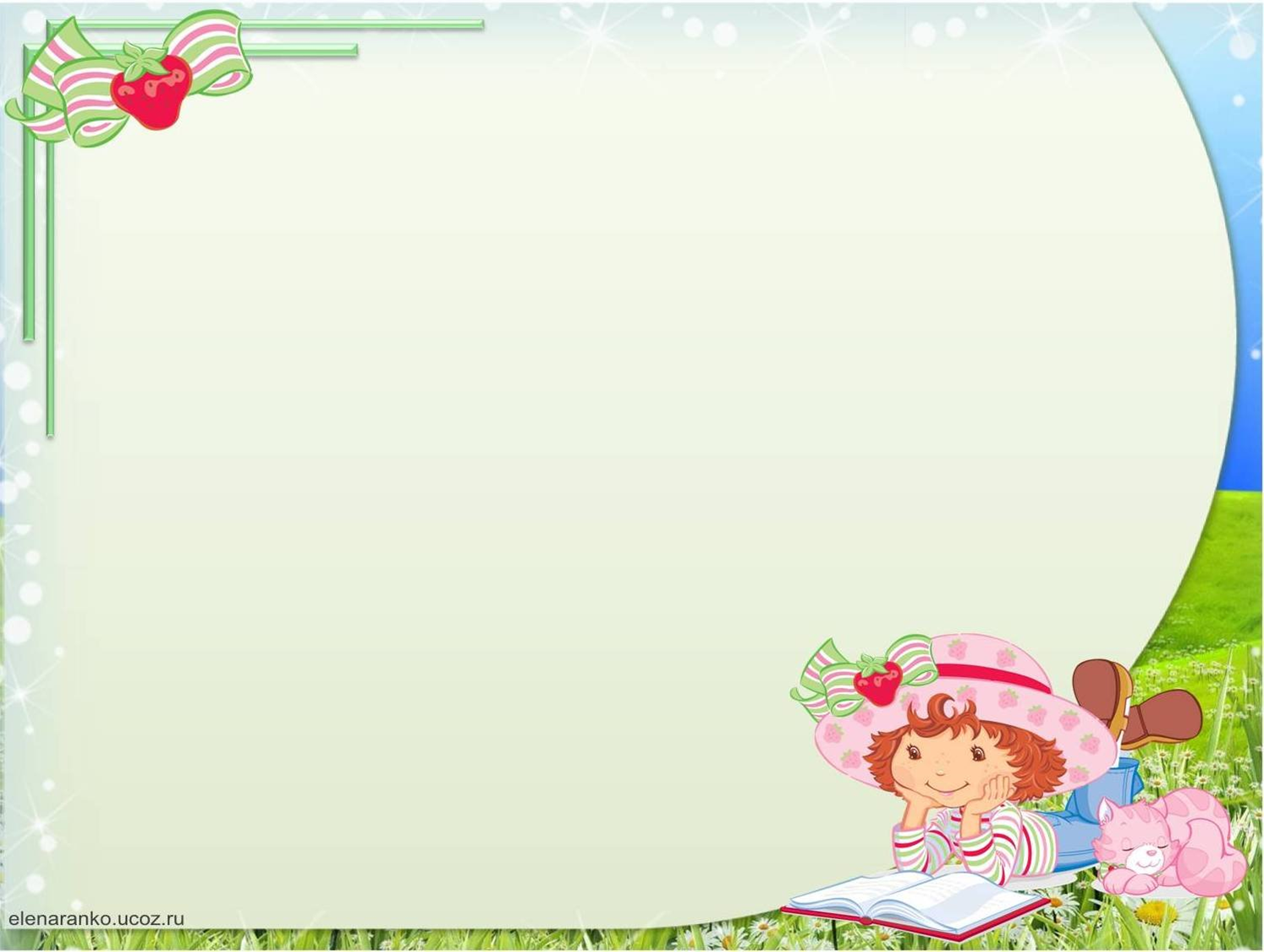 Актуальность
Развитие речи является одной из важнейших задач воспитания детей. Благодаря речи малыши познают окружающий мир, выражают свои потребности, высказывают свои чувства. 
Так как основной вид деятельности детей дошкольного возраста-игра, то и обучающий материал по развитию речи должен преподноситься в игровой форме. Он и усваивается быстрее и дает более высокие результаты. А игра, протекающая в коллективе, создает благоприятное условие для развития языка.
Между речью и игрой существует двухсторонняя связь. С одной стороны, речь развивается и активизируется в игре, а с другой, сама игра развивается под влиянием речи.
Словесные, дидактические, настольно-печатные, хороводные и др. игры стимулируют речь детей и оказывают многогранное влияние на развитие ребенка.
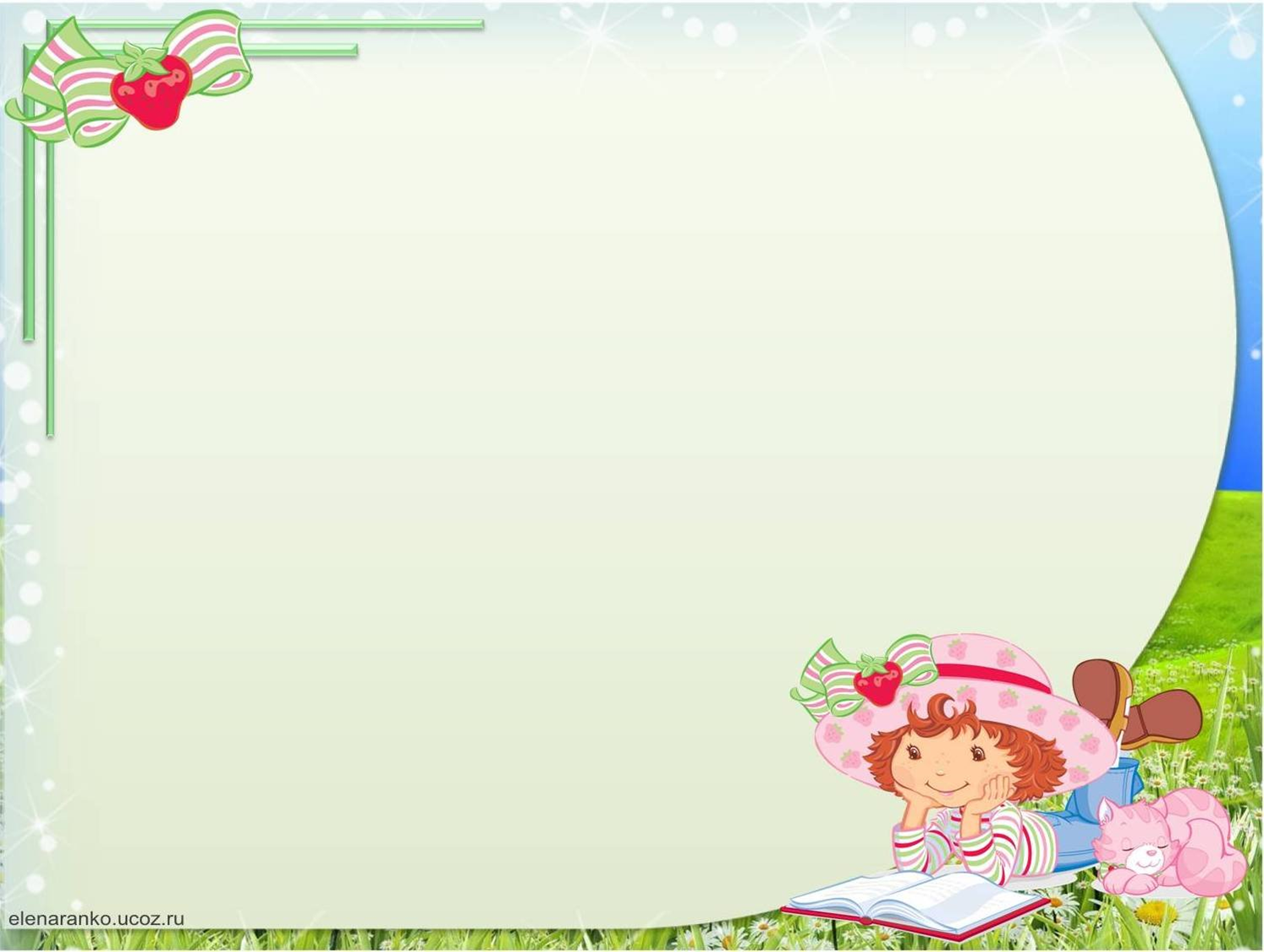 Цель проекта:
Развитие речи детей через игровую деятельность и интеграцию областей.

Задачи проекта:
целенаправленно обогащать словарь детей;
развитие активной речи;
формировать потребности детей в общении со взрослыми и со сверстниками посредством речи;
формировать способность понимать произведения русского поэтического фольклора и произведения художественной литературы;
формировать поддерживать у детей познавательное отношение к окружающей действительности (поддерживать ребенка к тому, что он рассматривает и наблюдает);
побуждать детей к разнообразным действиям с предметами, направленными на ознакомление с ними;
формировать умение называть предметы ближайшего окружения в естественной среде и на картинках; узнавать и называть людей различного пола и возраста;
формировать умение понимать речь окружающих без наглядного сопровождения.
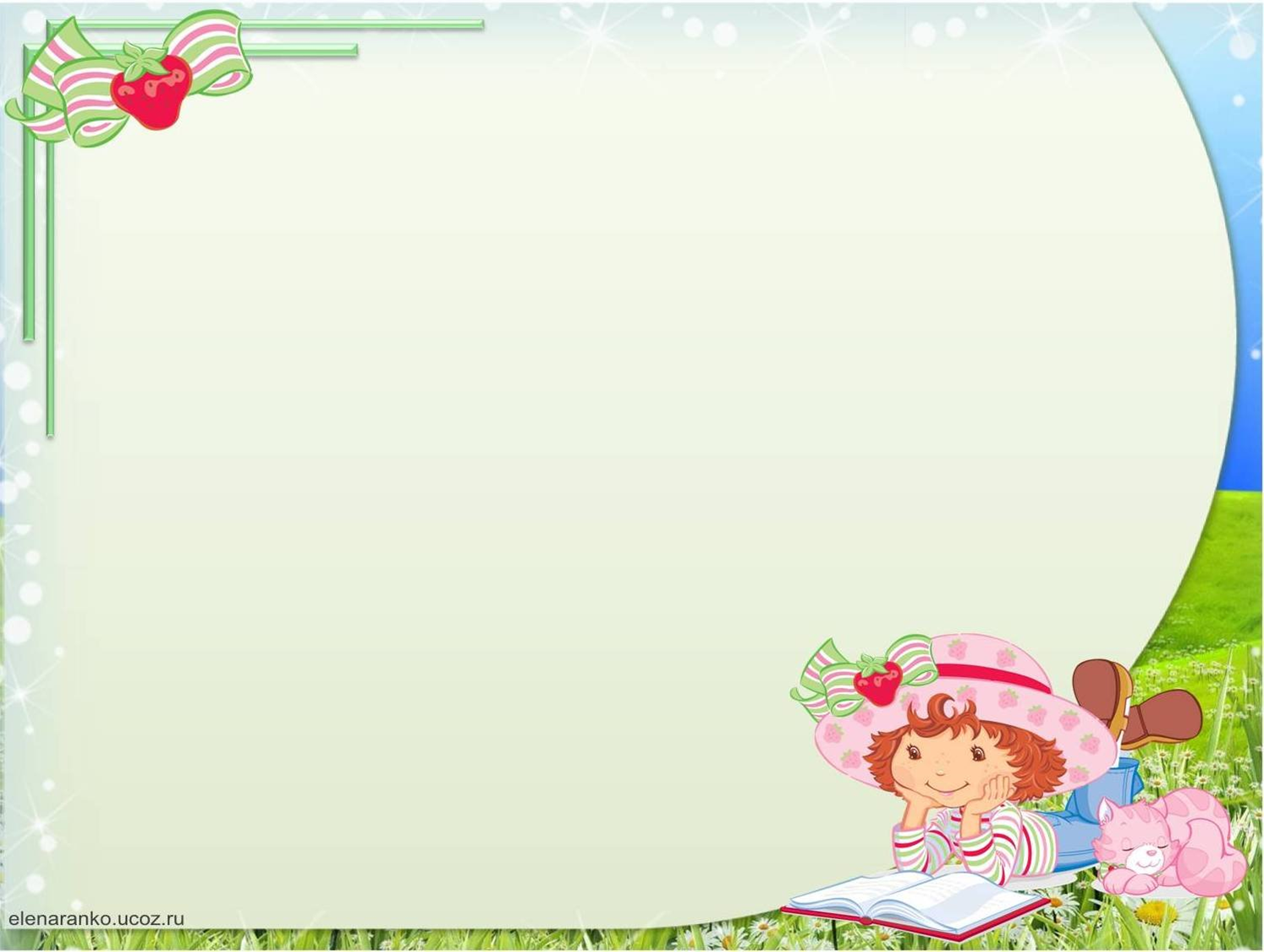 Этапы реализации проекта.
1. Организационно - подготовительный этап:
подбор и изучение методической литературы по речевому развитию детей;
подбор и разработка информационно-просветительского материала для    родителей по теме;
создание картотеки дидактических игр по развитию речи, подвижных игр, пальчиковой и артикуляционной гимнастики;
создание предметно-развивающей среды по теме.
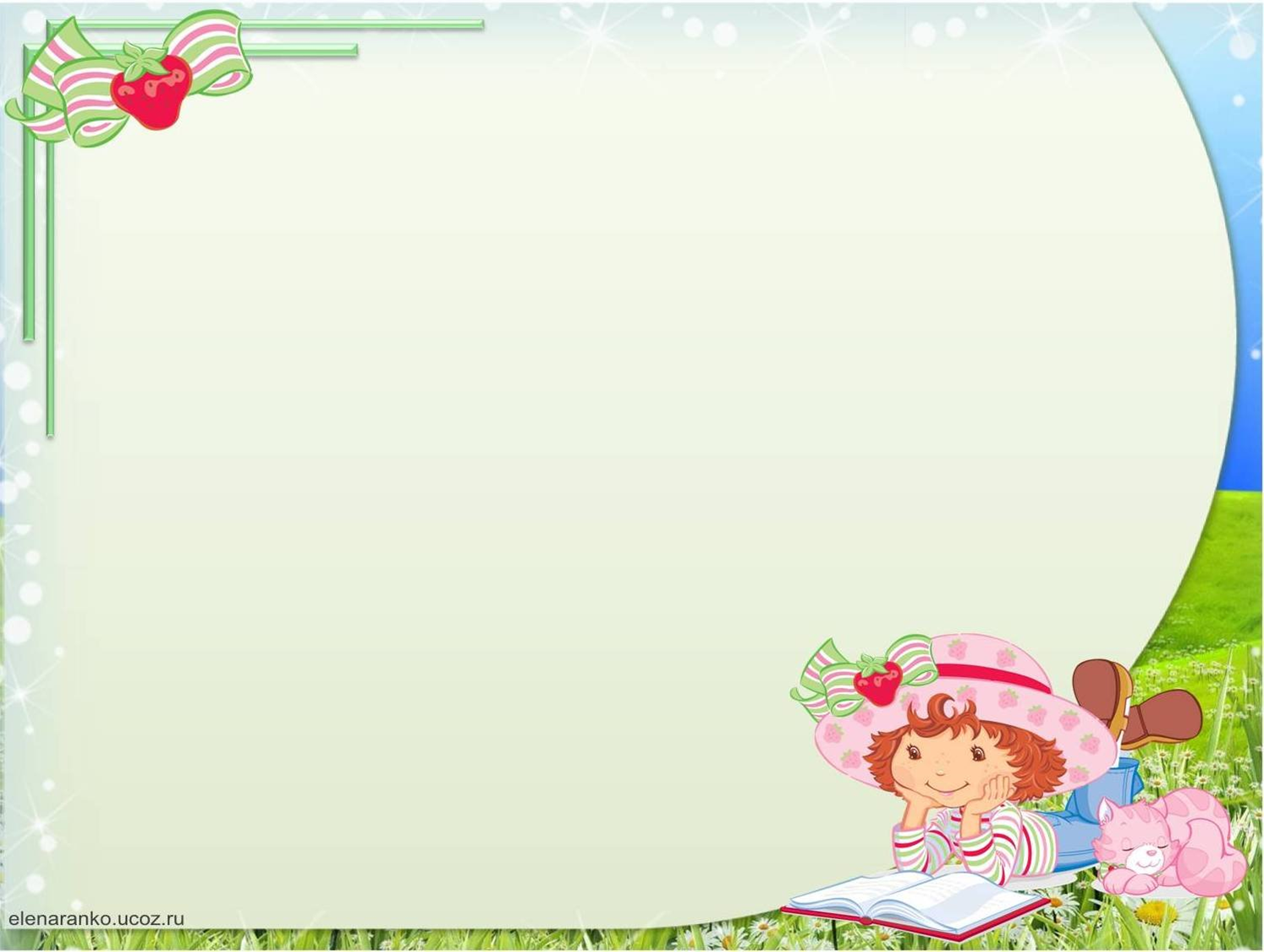 2. Практический этапОбразовательная область: «Речевое развитие.
Сюжетно-ролевые игры
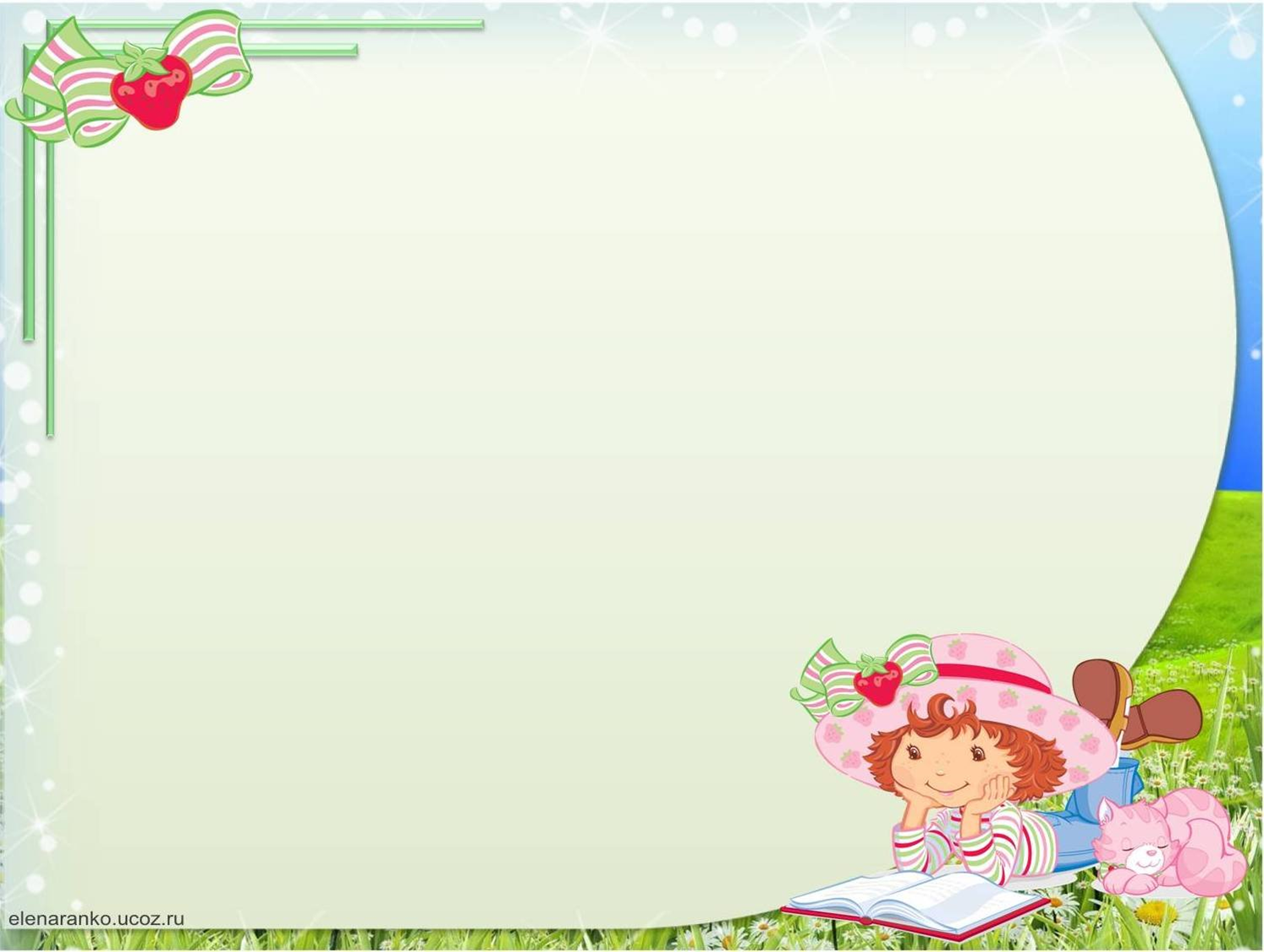 Сюжетно-ролевые игры
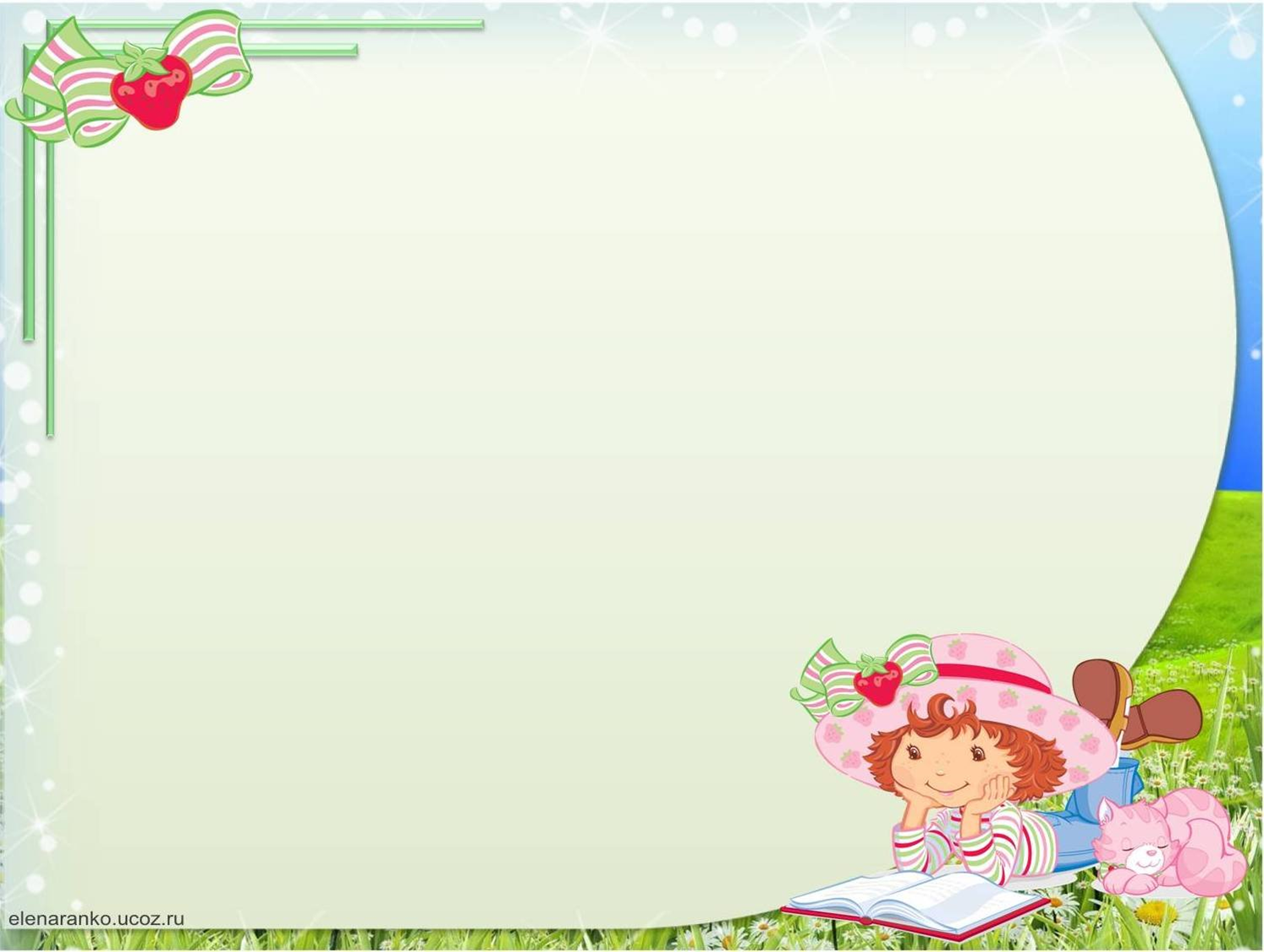 Образовательная область: «Познавательное развитие»
«Где чья тень?»
«Кто что ест?»
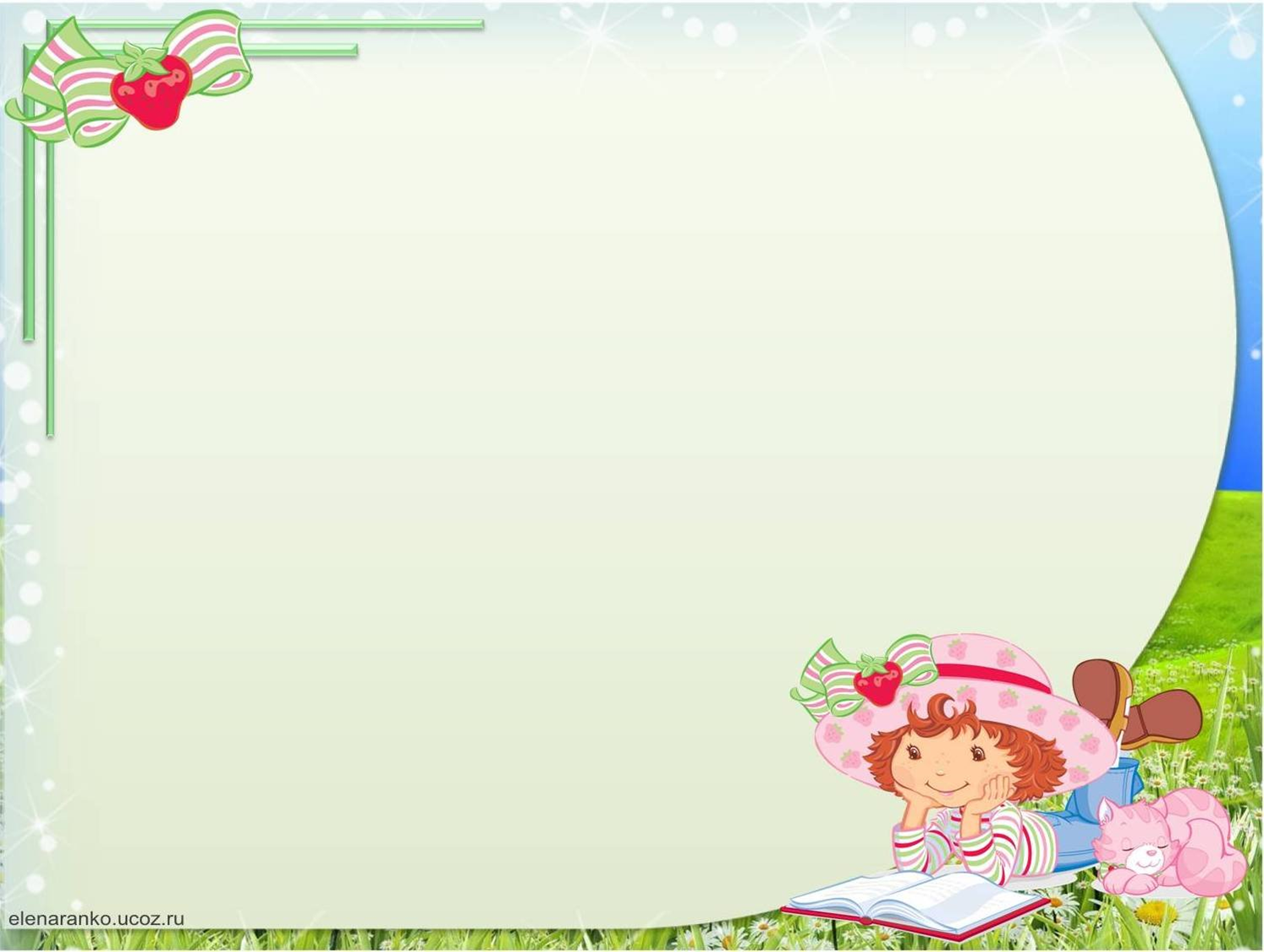 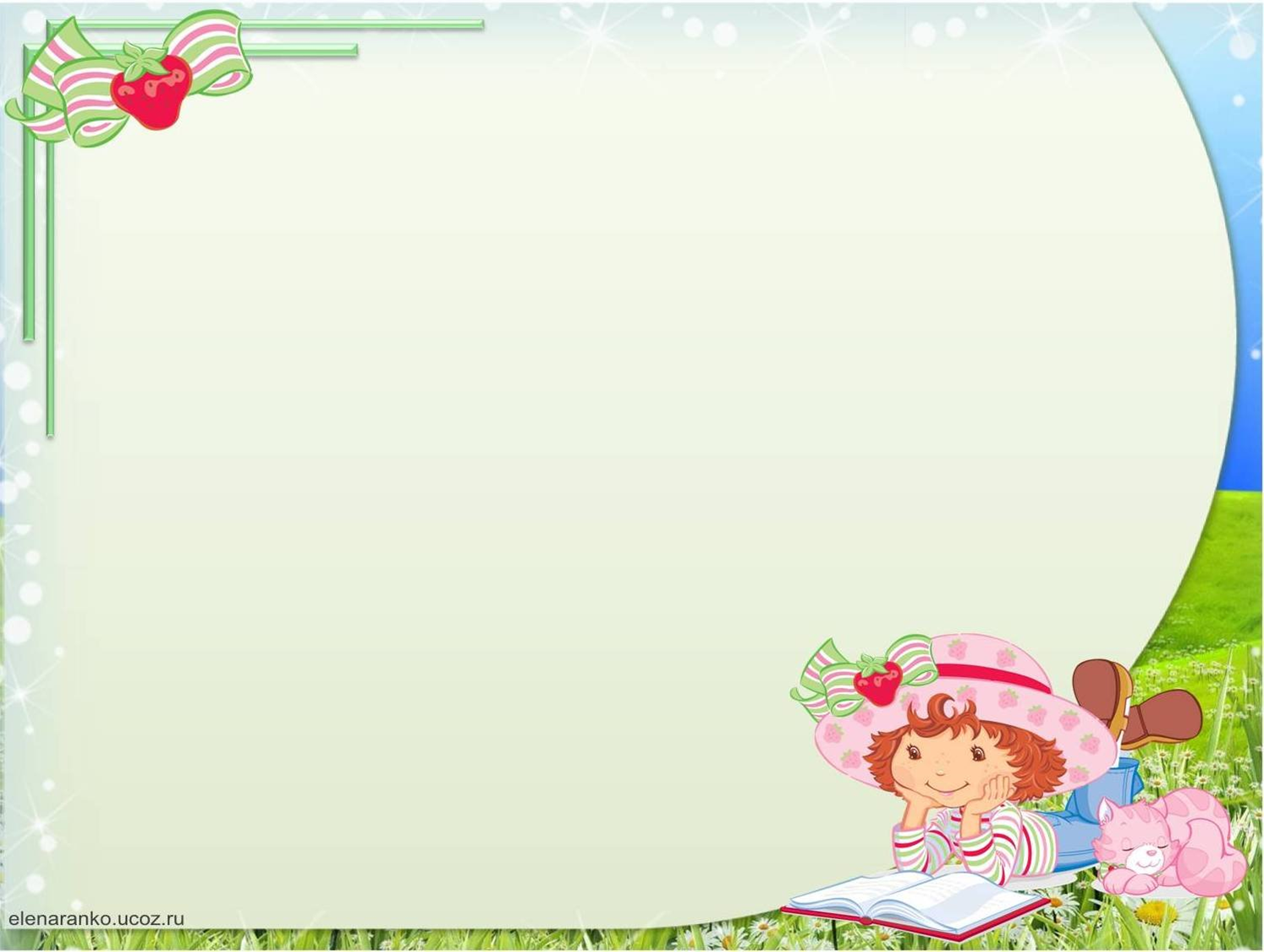 «Ловкие пальчики» (игра с резиночками)
«Досочки Сегена»
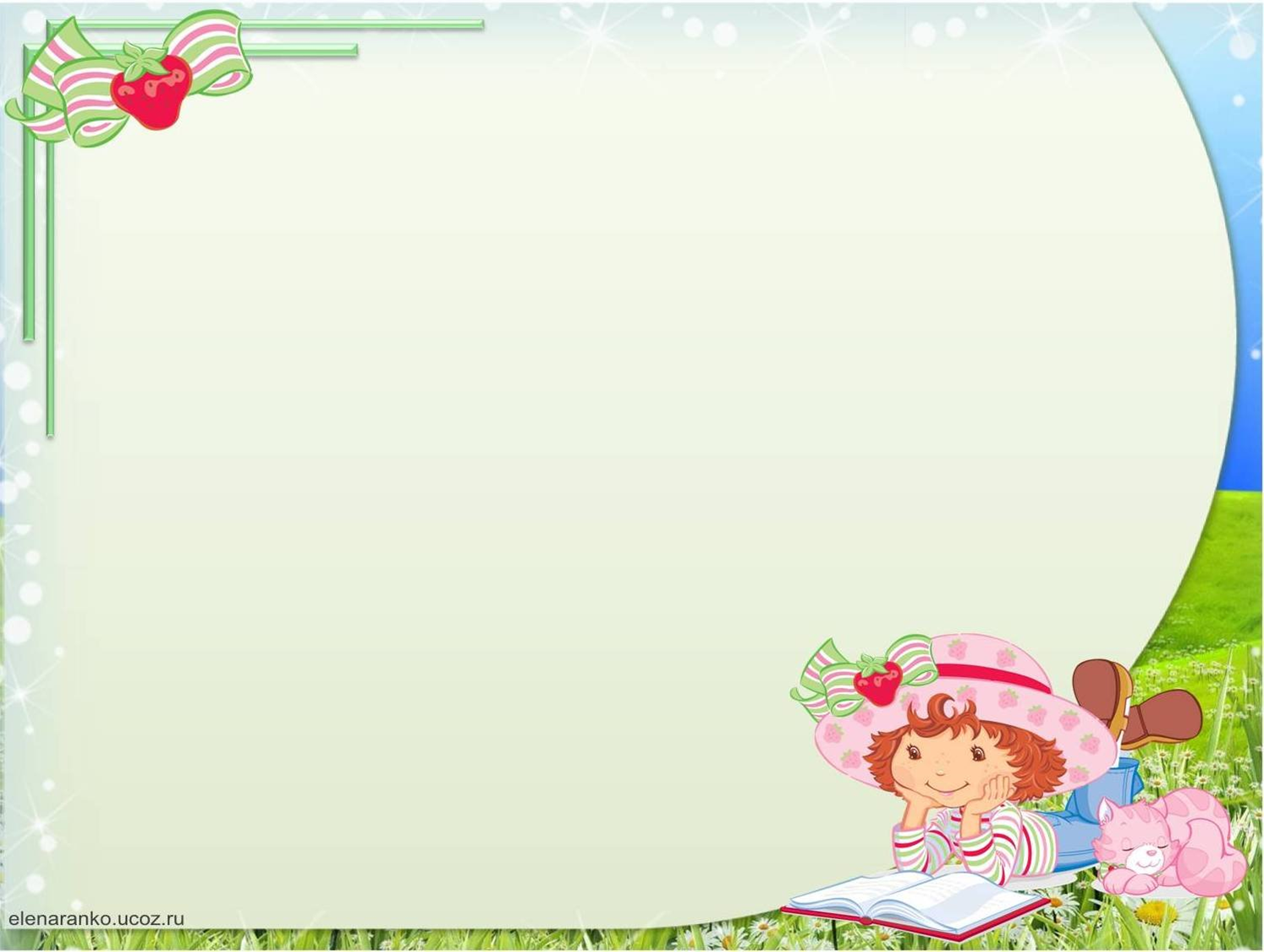 «Разложи по цвету»
Собери по образцу
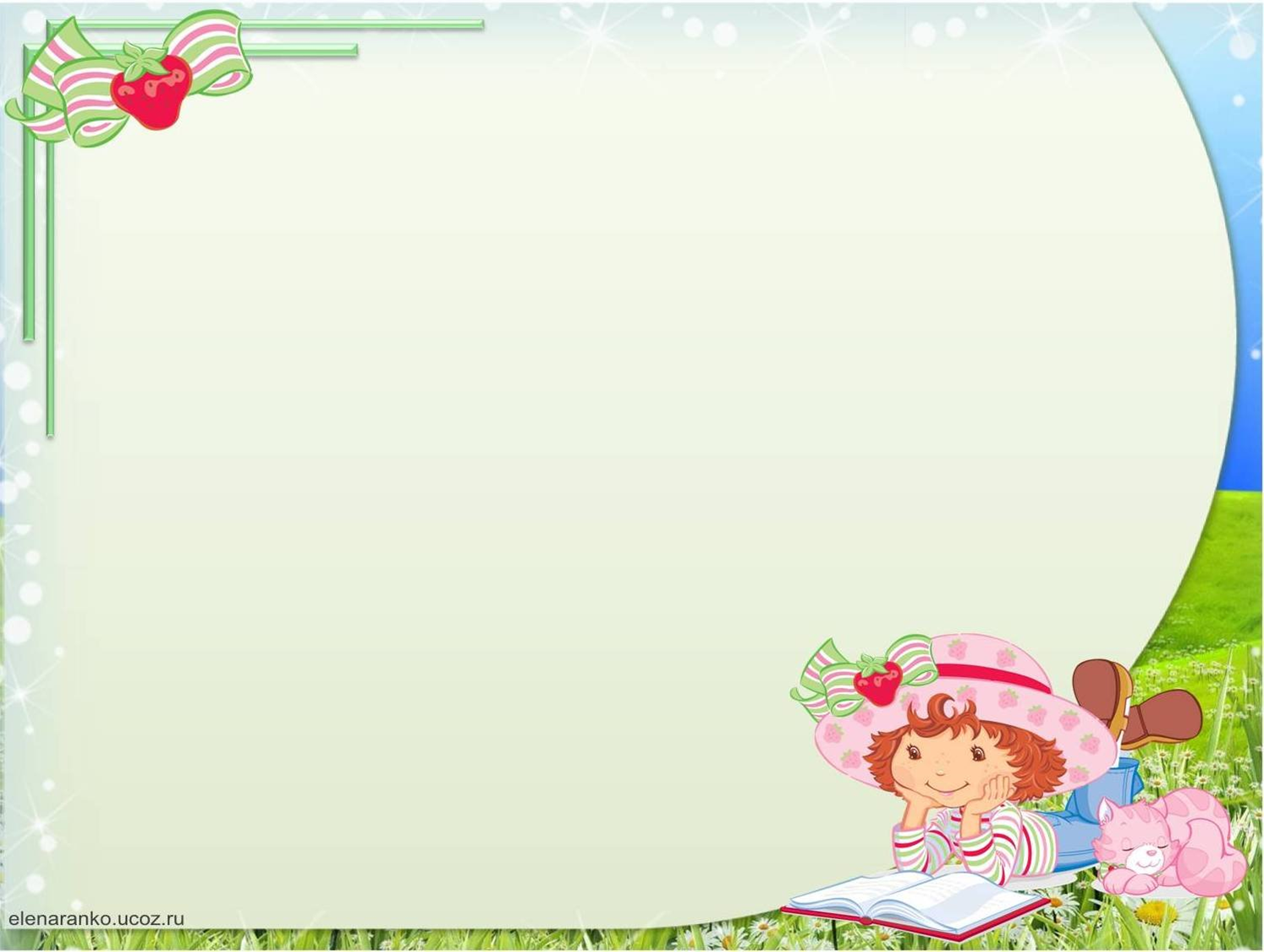 Дыхательная гимнастика
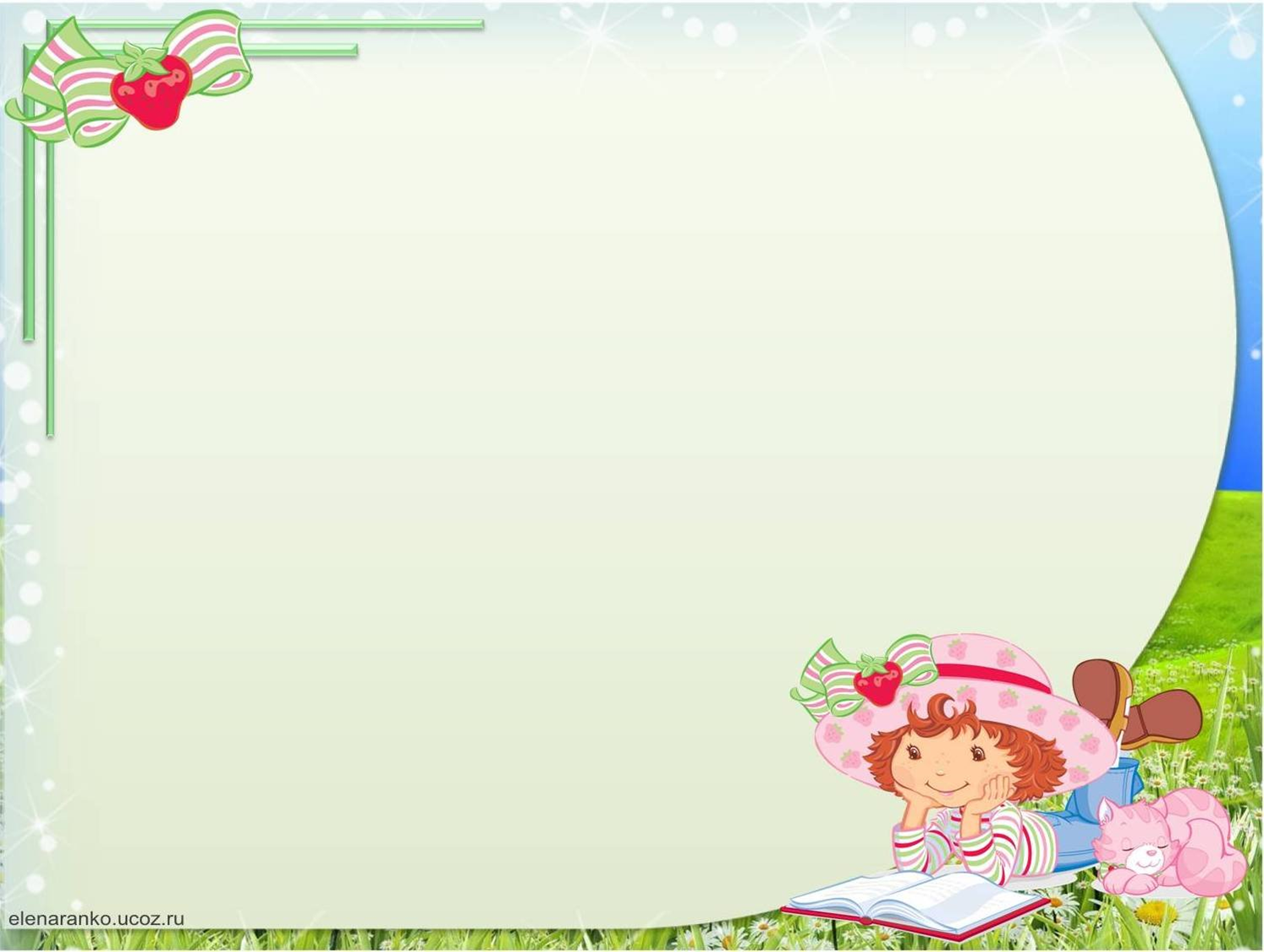 Образовательная область: «Социально-коммуникативное развитие».
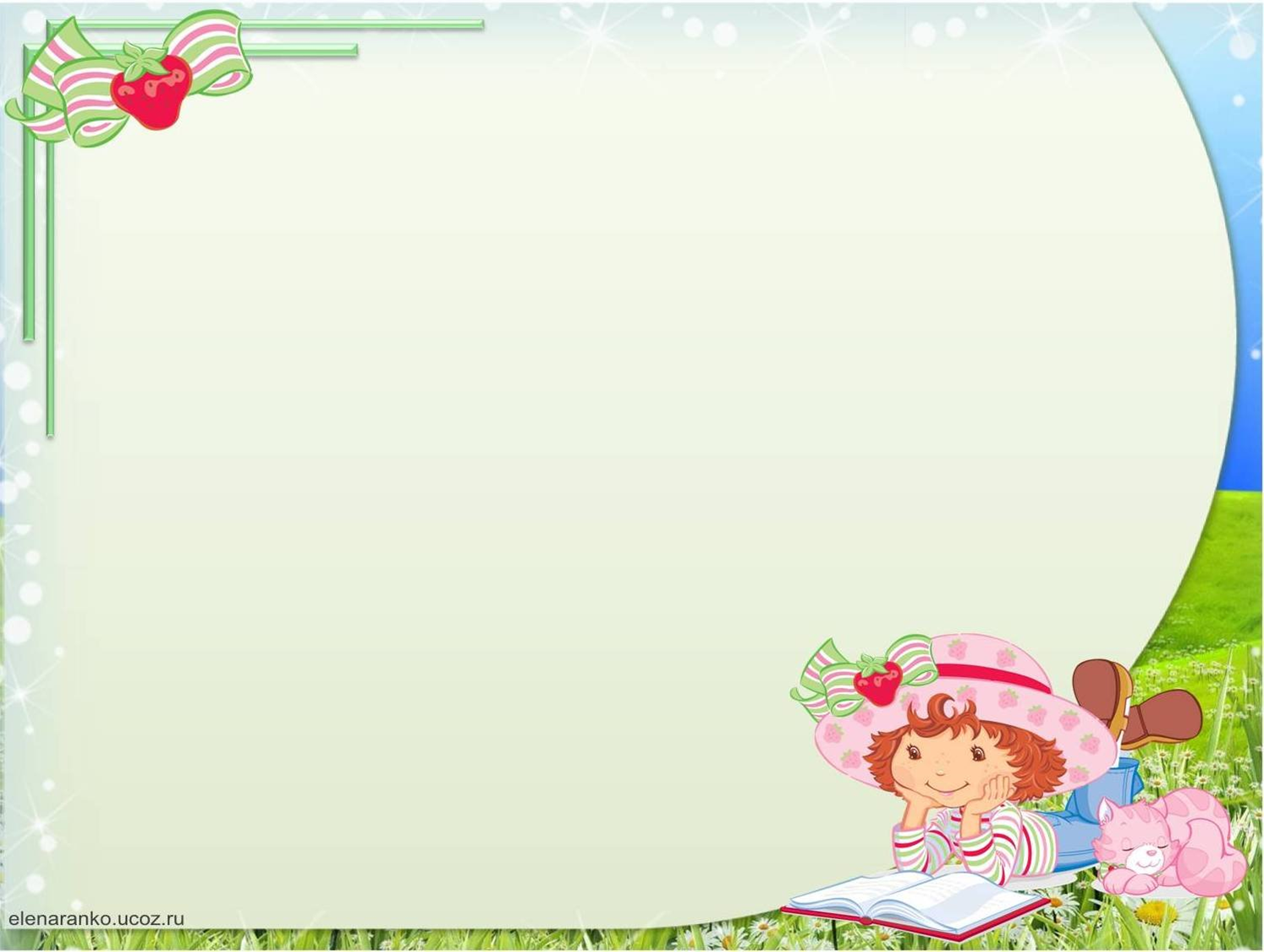 Образовательная область: «Художественно-эстетическое развитие»
«Оттиск листочками»
Рисование пальчиками
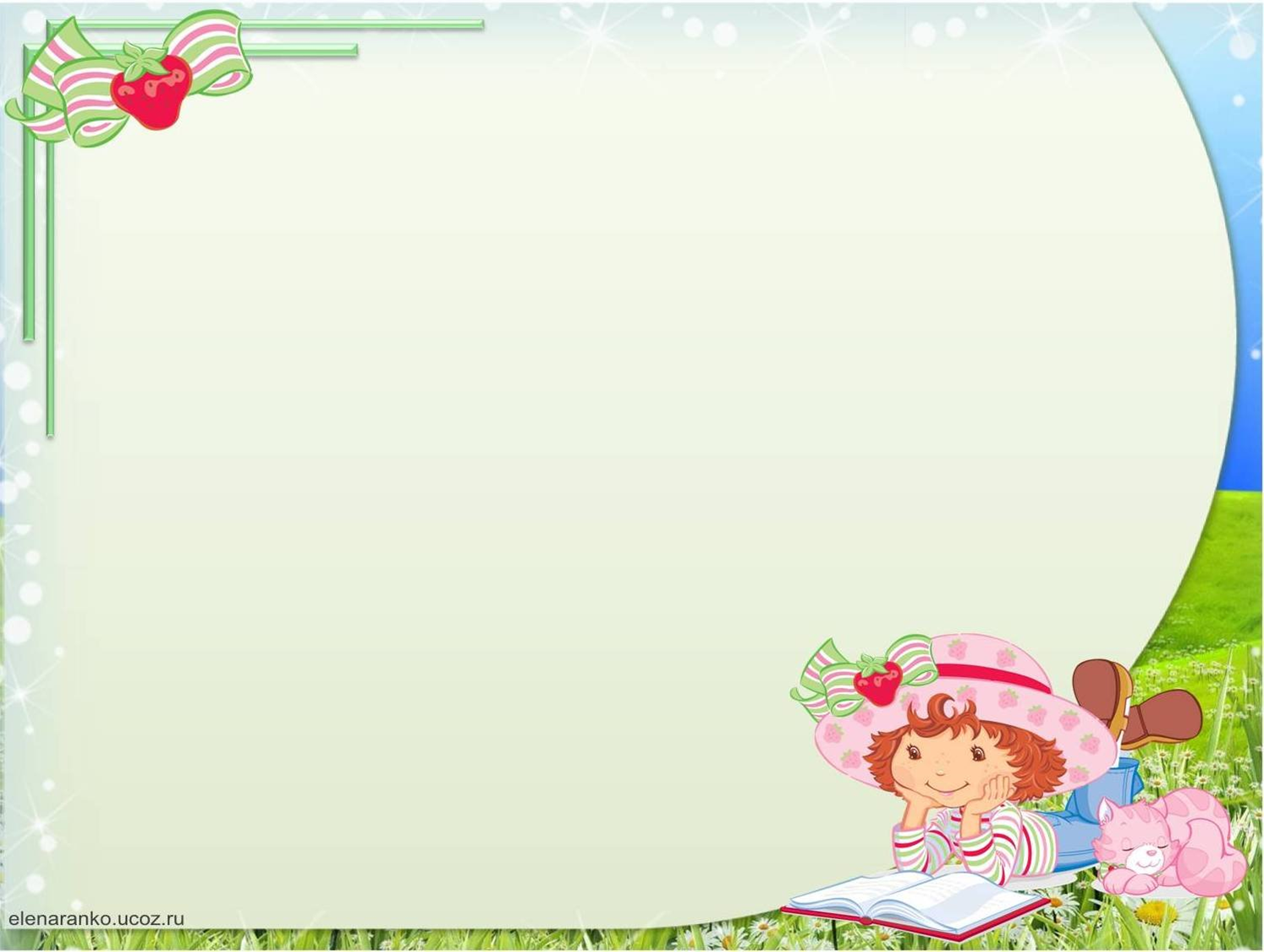 «Печенье для котика» (лепка)
«Осенние листья» (лепка)
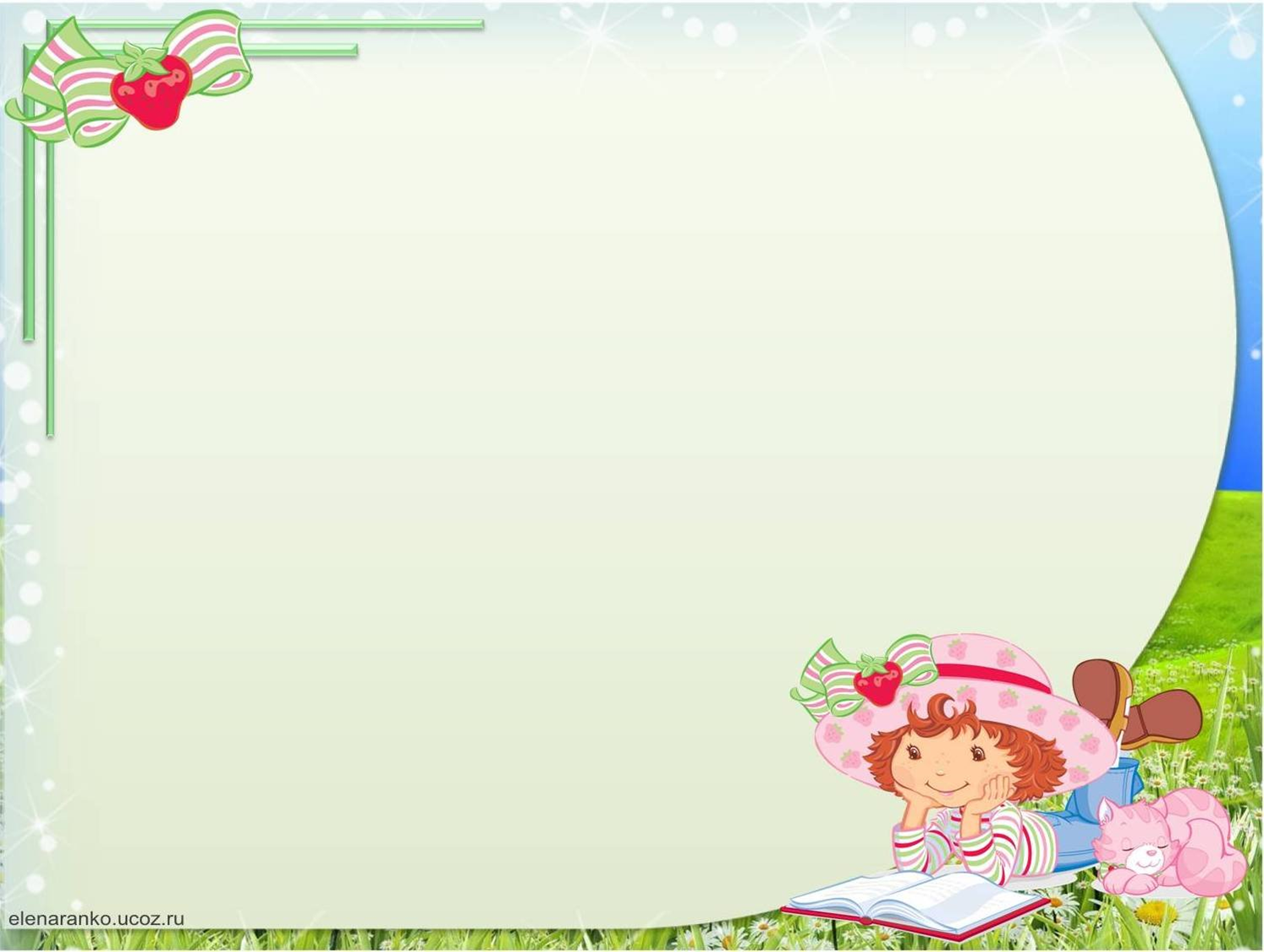 «Пластилинография»
Рисование на манке
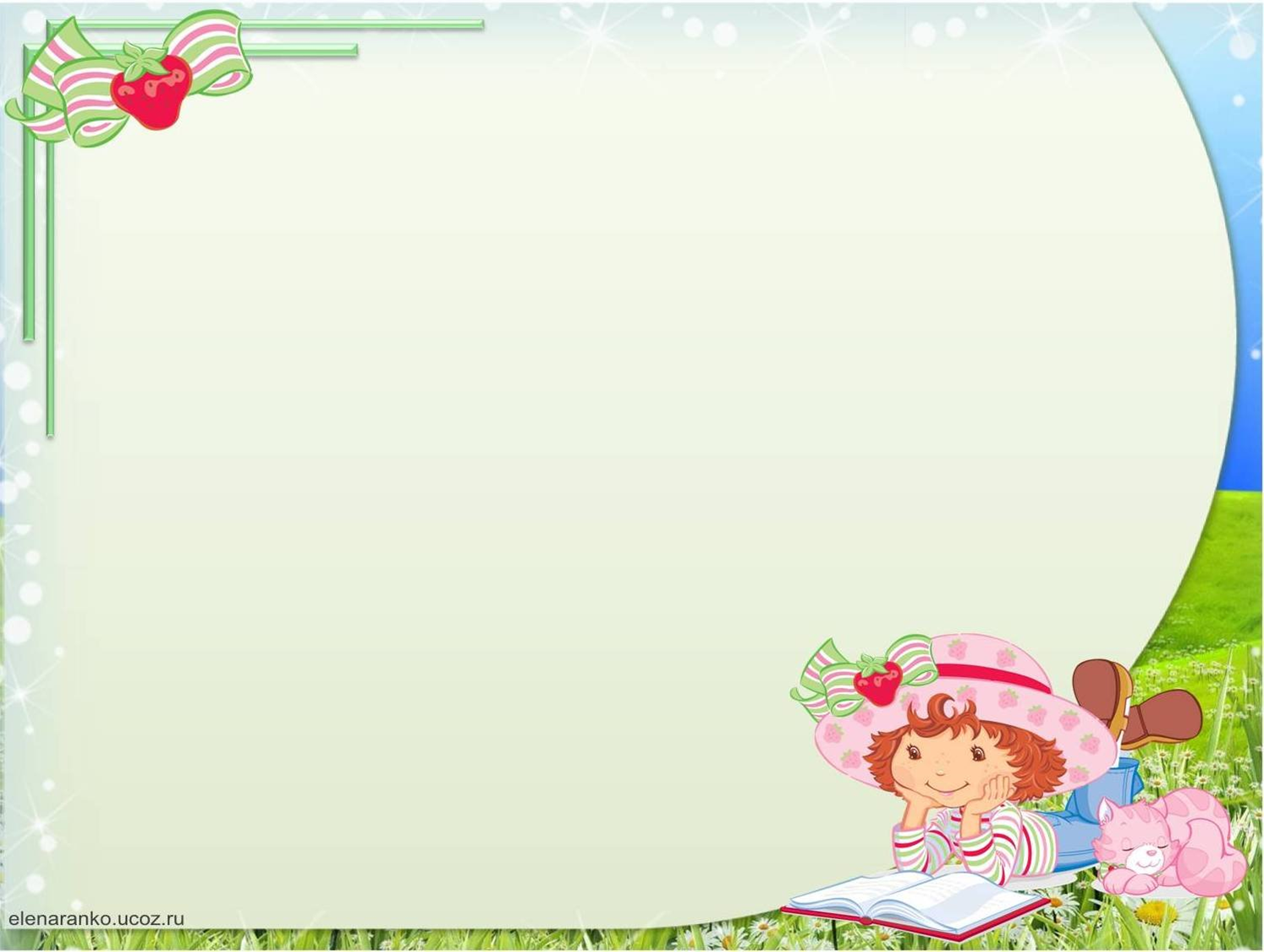 Театрализованная деятельность
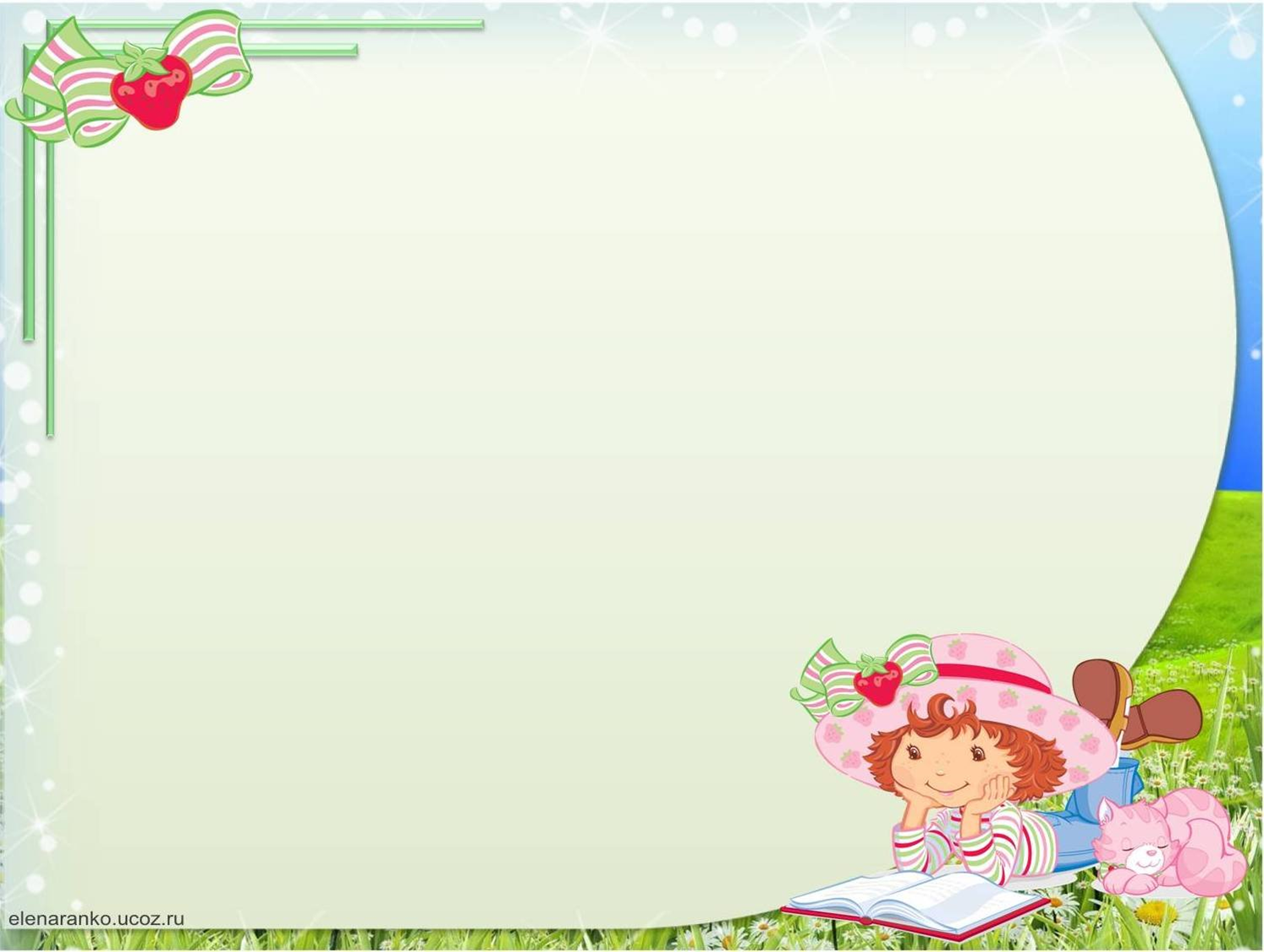 Образовательная область: «Физическое развитие».
Подвижные игры
«Котик и воробушки»
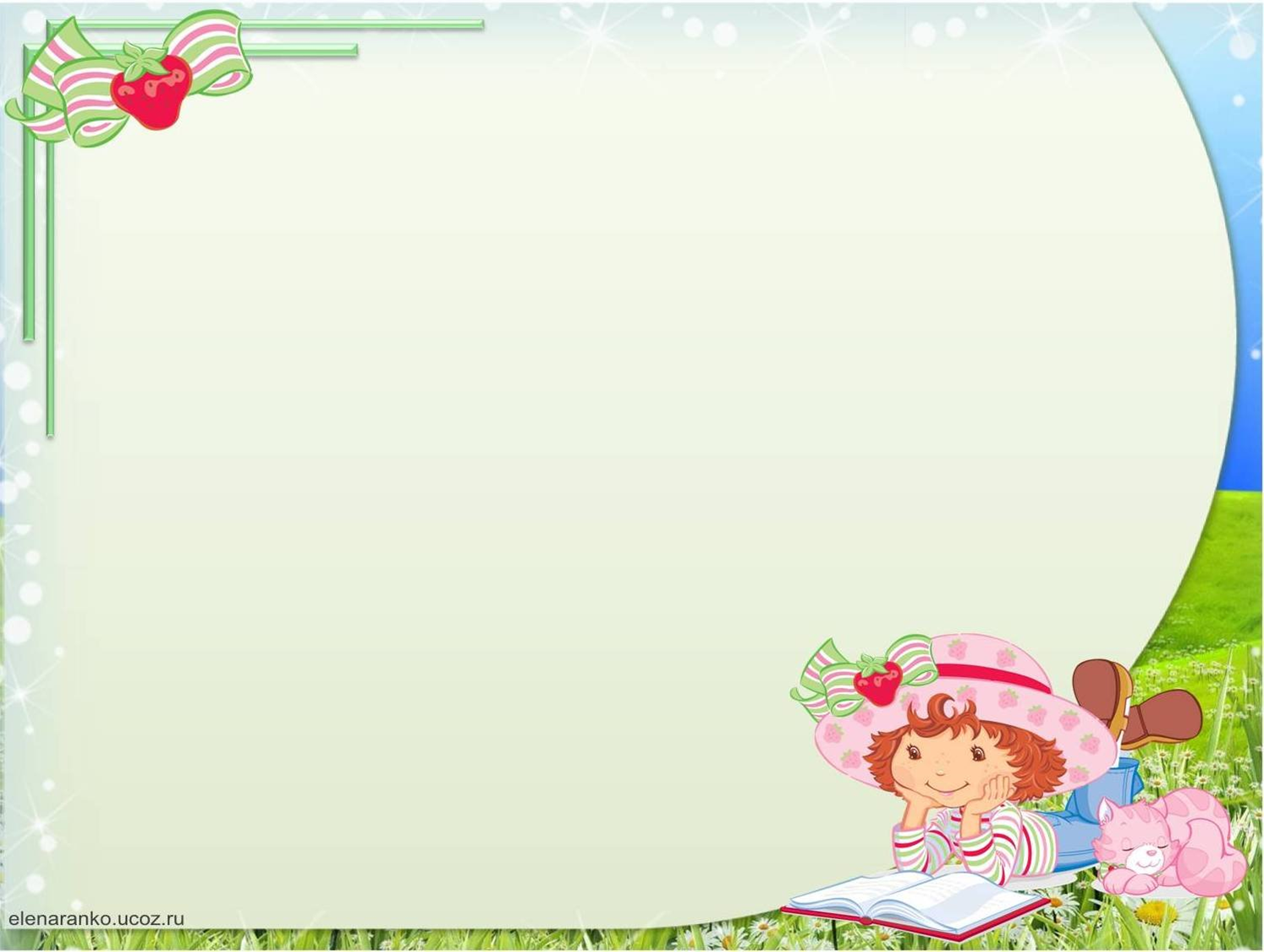 «Лохматый пес»
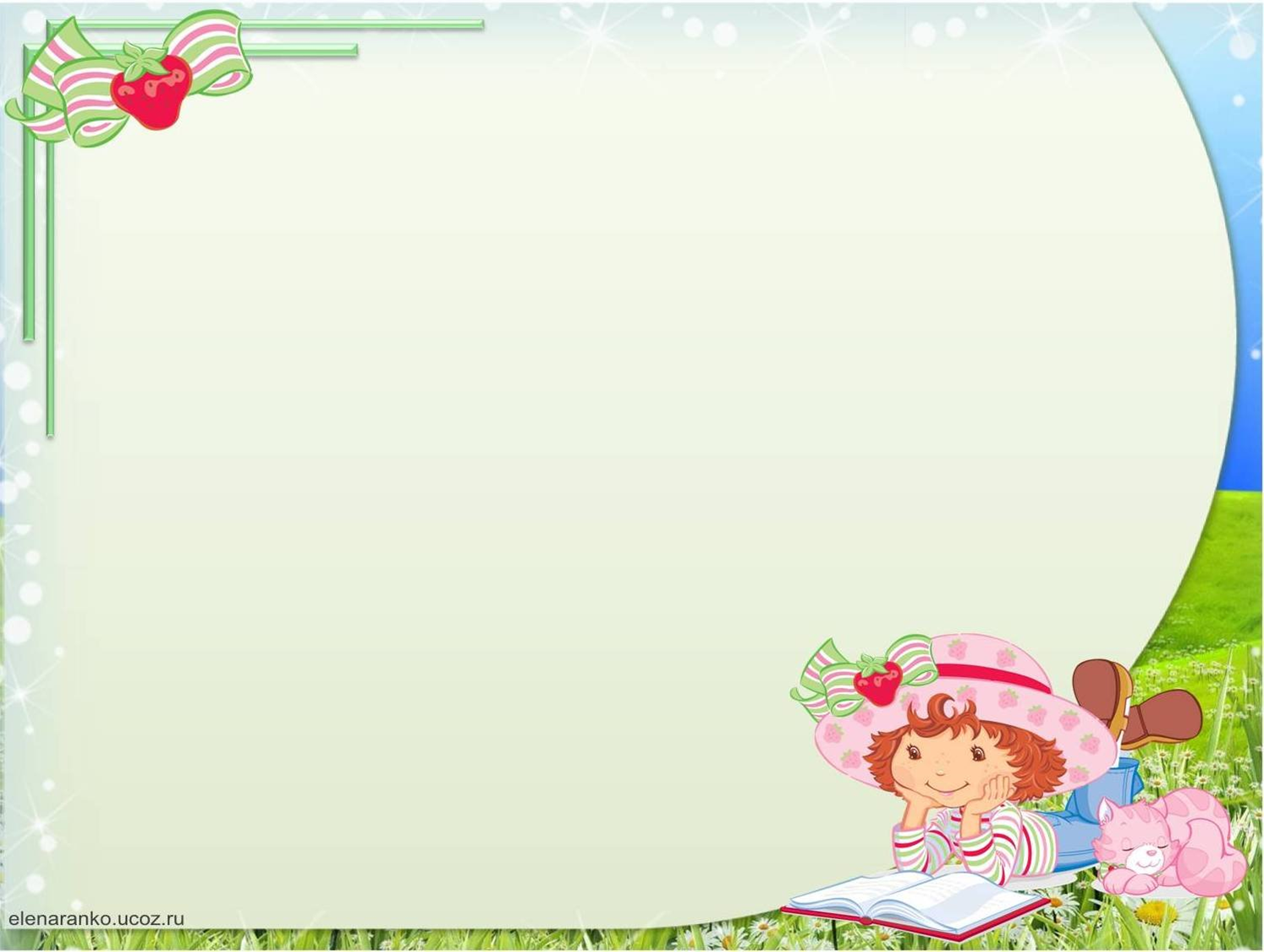 «Зайка весело шагает»
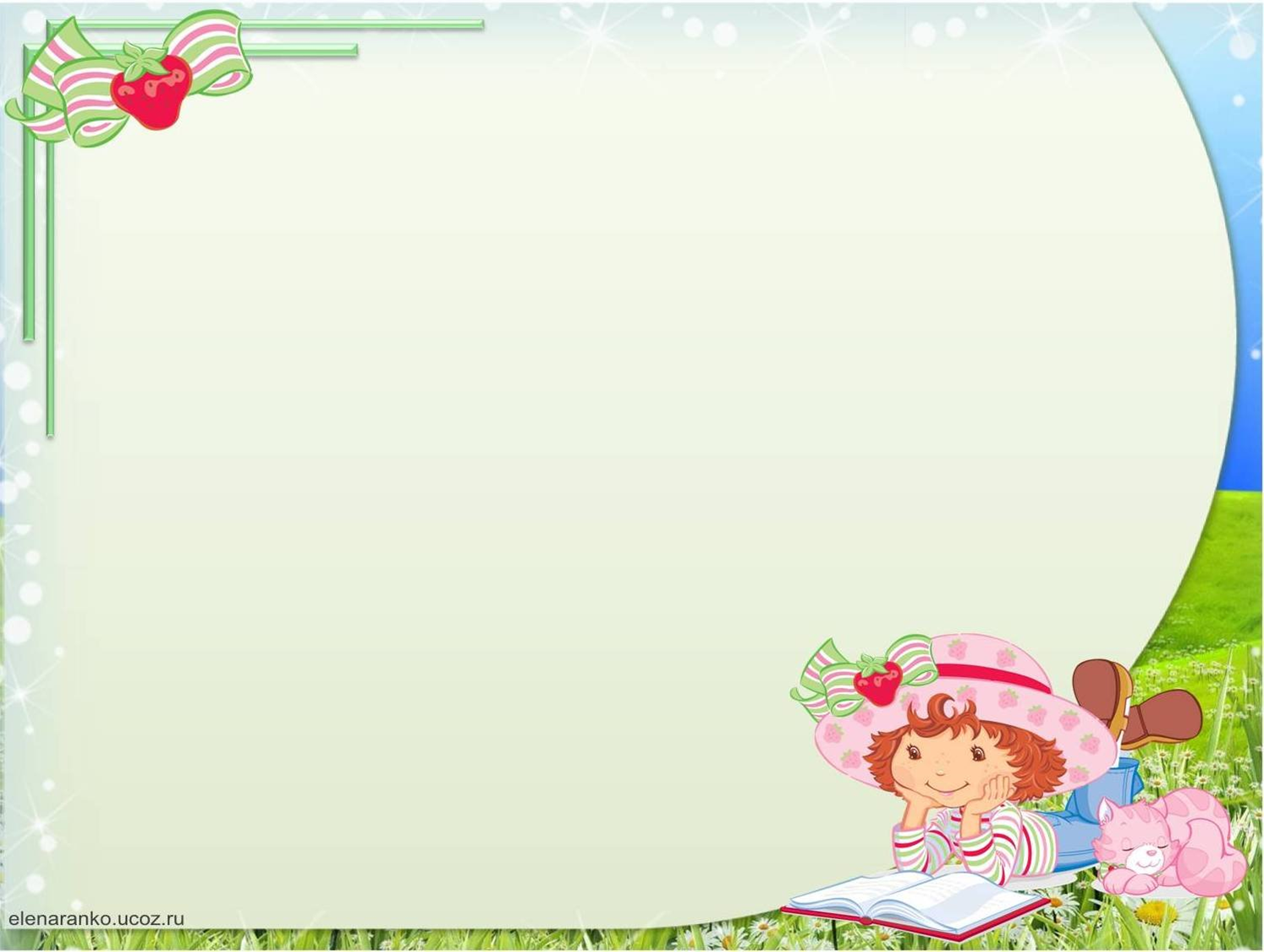 Пальчиковые гимнастики
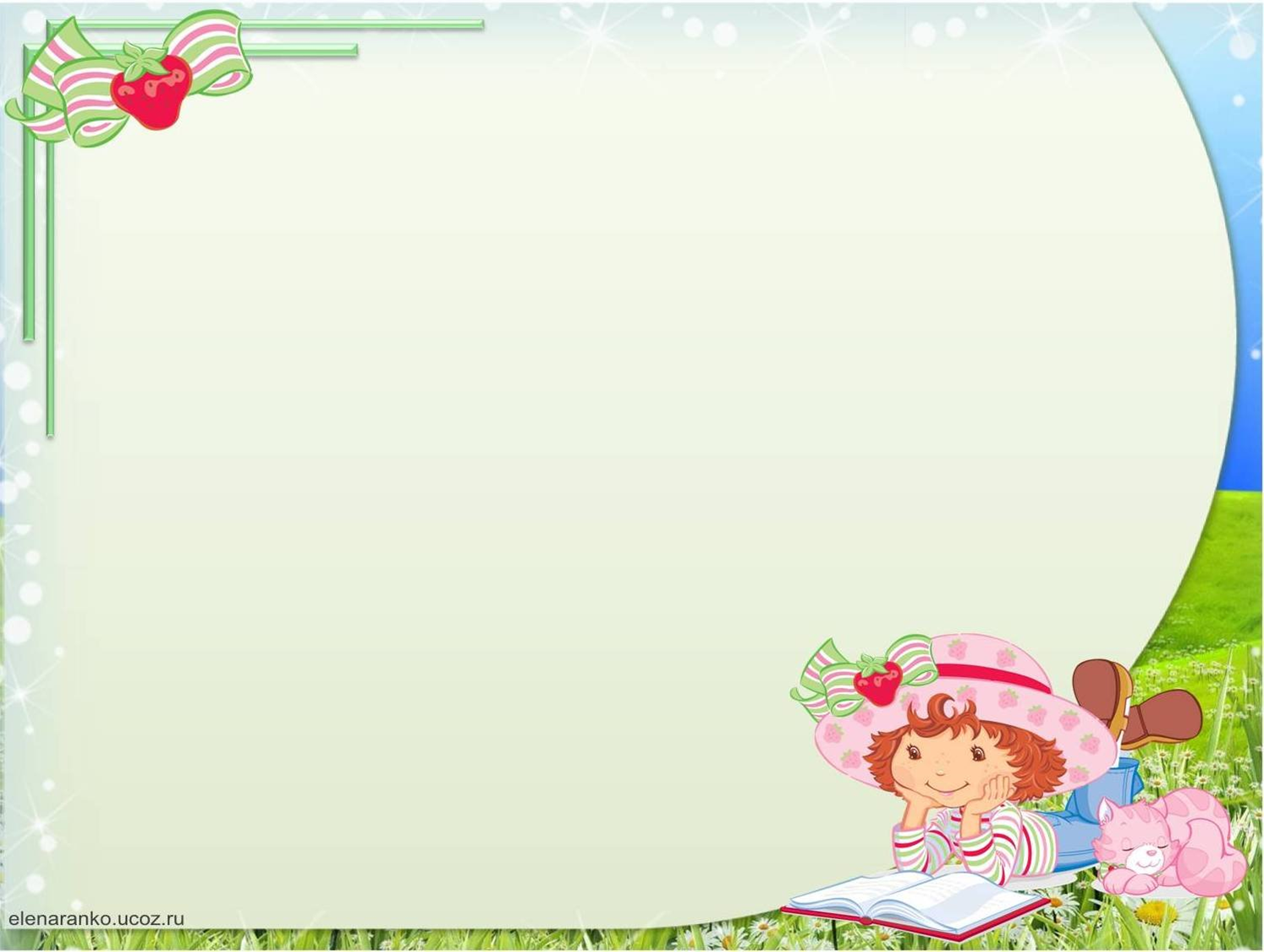 Спасибо за внимание!
Группа «Ягодка» 2023-24 гг.